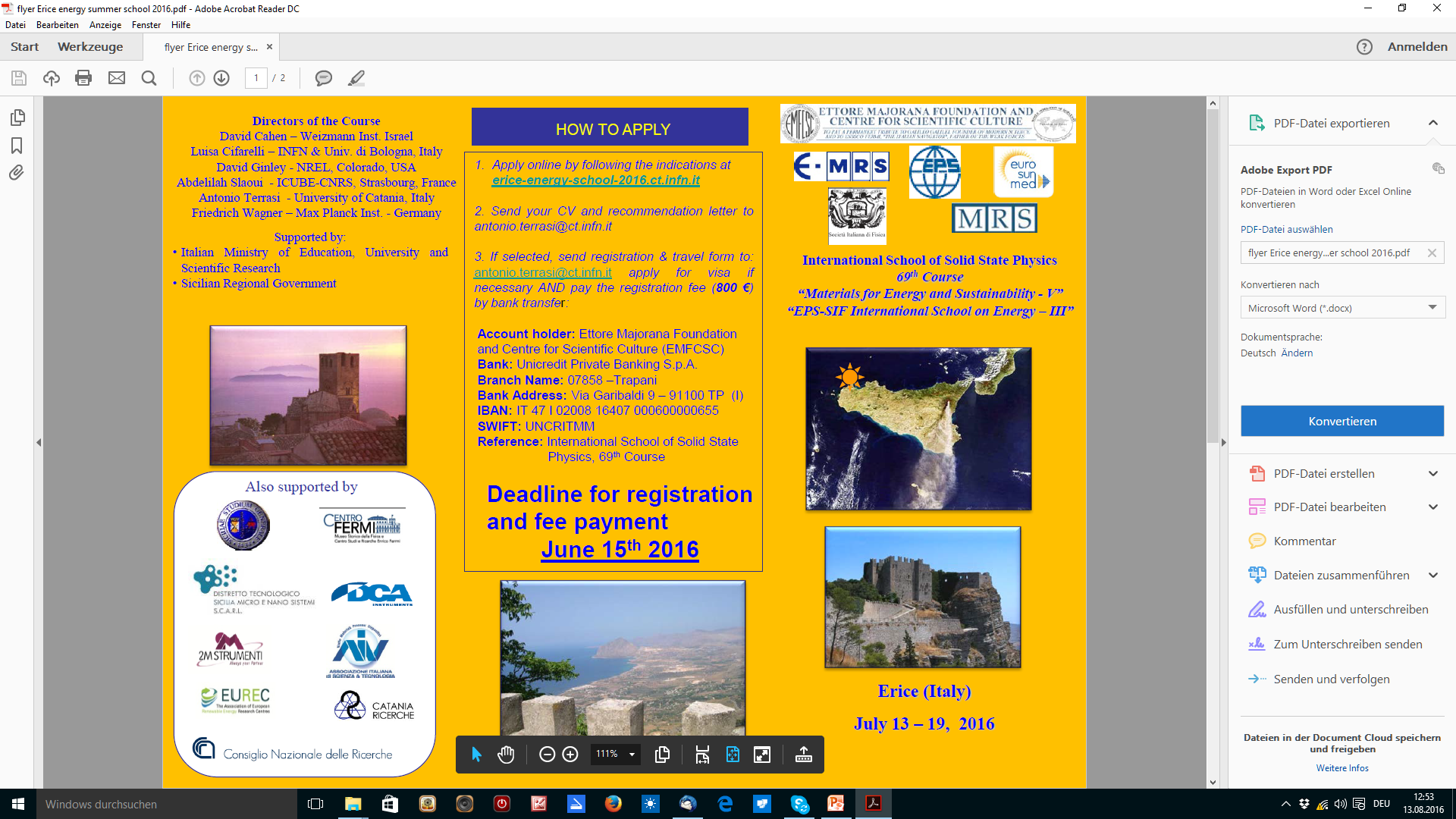 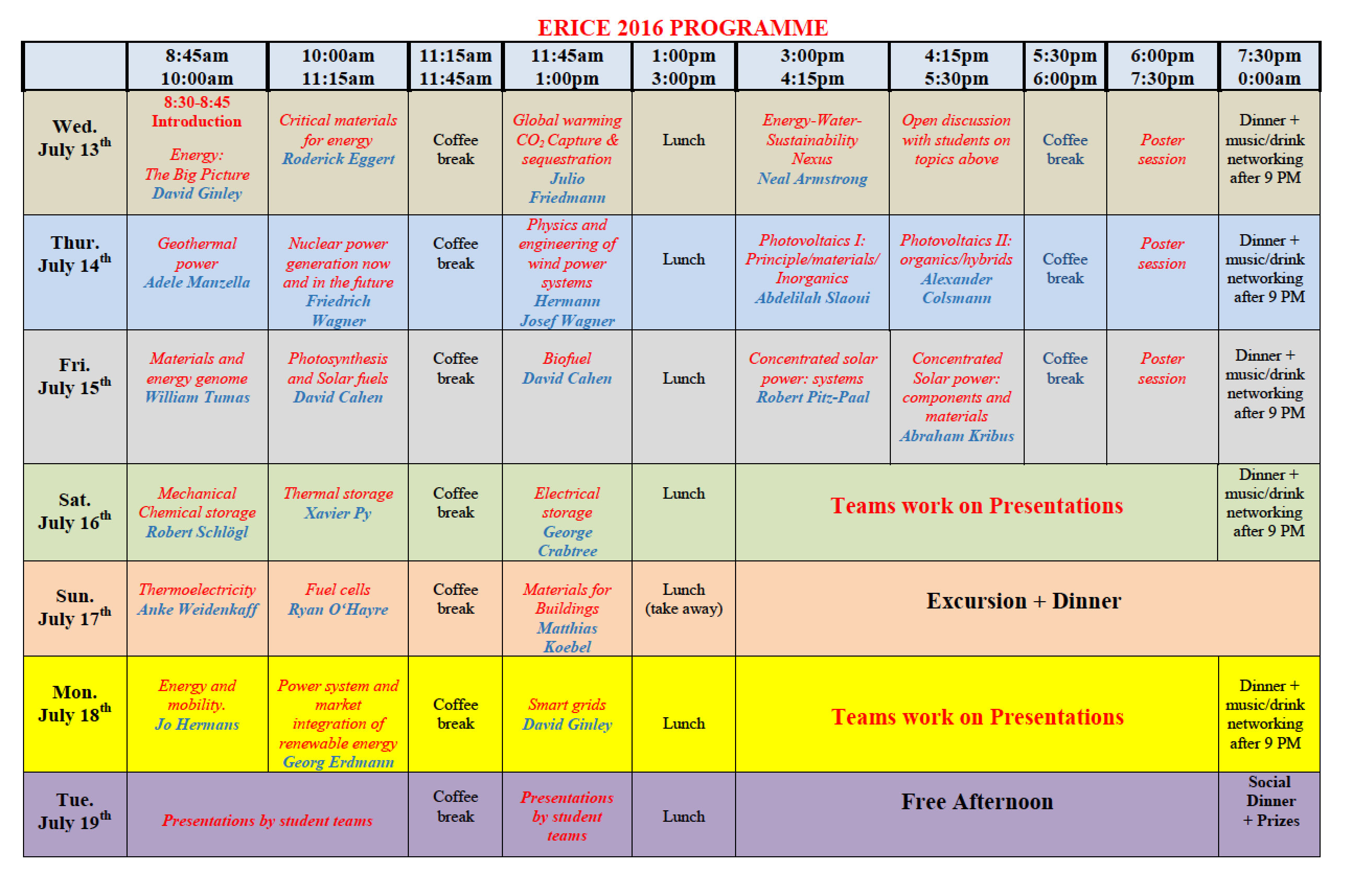 Innovations:

	 No free seating 

	Home work of students in groups; group reports

	group report by students on homework


Next EPS-SIF energy summer school: 20.-26. 7. 2017 in Varenna

	best poster prize and panel to award the best poster

	Maybe, after each day, a discussion session with the speakers of the day